Figure 1 Data currency at CTD. In March 2012, CTD contained 88 035 articles published between 1946 and 2012, including ...
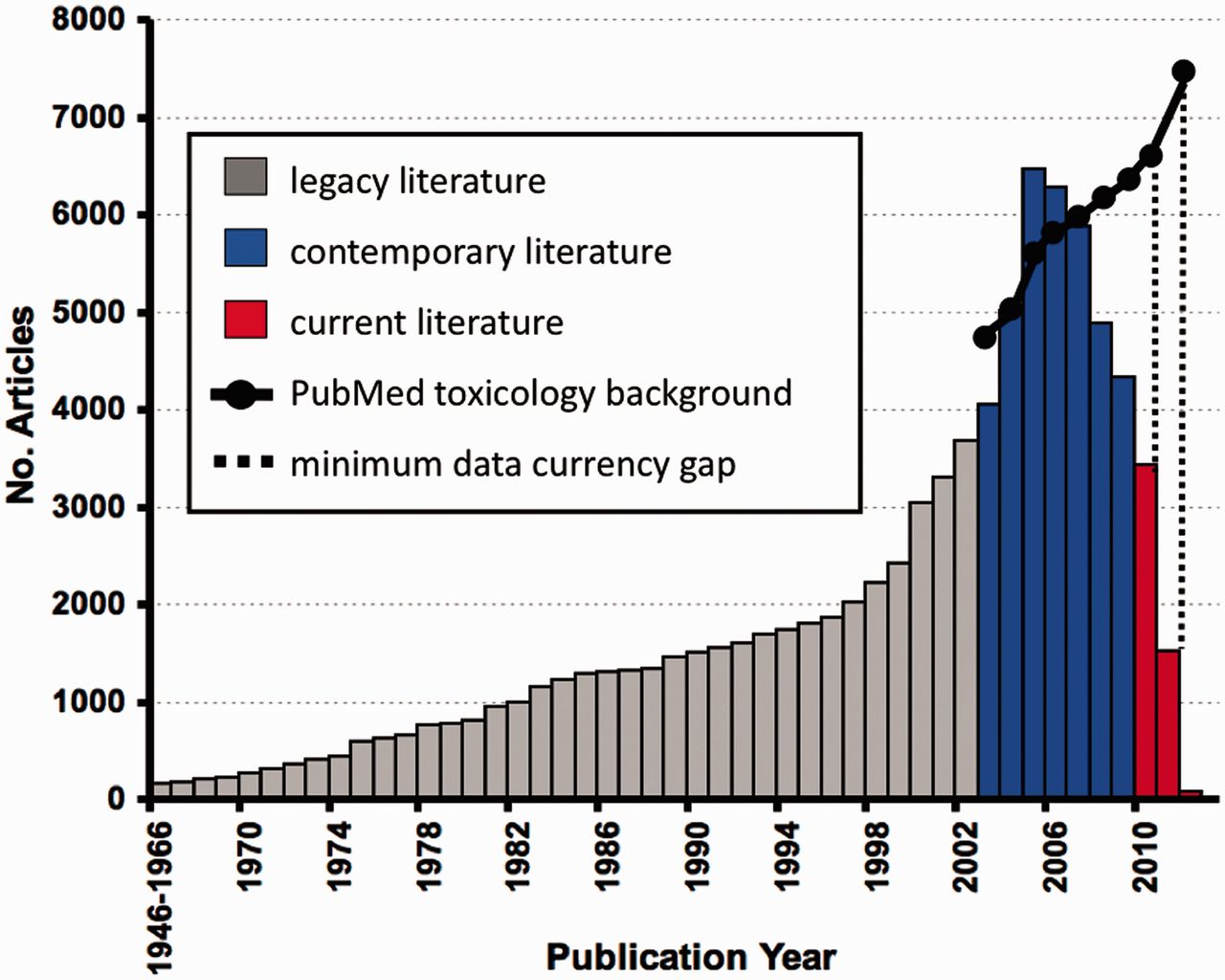 Database (Oxford), Volume 2012, , 2012, bas051, https://doi.org/10.1093/database/bas051
The content of this slide may be subject to copyright: please see the slide notes for details.
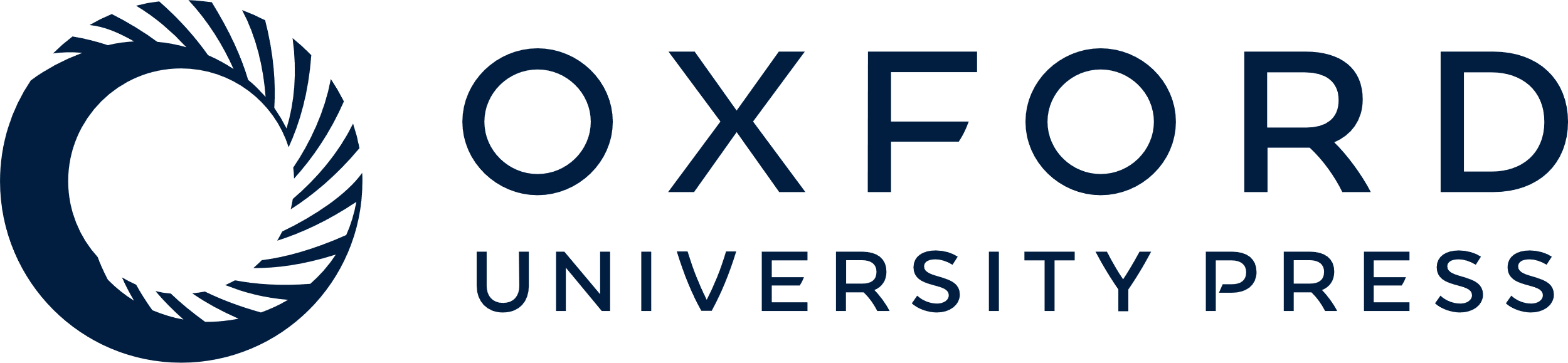 [Speaker Notes: Figure 1 Data currency at CTD. In March 2012, CTD contained 88 035 articles published between 1946 and 2012, including 46 113 (52%) legacy articles (grey), 36 900 (42%) contemporary articles (blue) and 5022 (6%) current articles (red); for simplicity, the number of articles for publication years 1946–66 were condensed into a single bar. When the number of curated articles in CTD is compared against an approximate number of available toxicogenomic articles from PubMed (solid black line), a noticeable hypothetical minimum gap in data currency is seen, especially for years 2010–11 (dashed lines). To approximate the number of hypothetical toxicogenomic articles for each year, PubMed was queried with the generic string: (toxicology OR toxicogenomics) OR [chemical AND (gene OR mRNA OR transcript)] NOT review[pt] AND ("YYYY/01/01"[PPDAT]:"YYYY/12/31"[PPDAT]), where YYYY = year of interest. The retrieved background is clearly an underrepresentation of the possible available literature (perhaps by as much as 2-fold; (1)); thus, the gap in data currency is a described as a ‘minimum gap’.


Unless provided in the caption above, the following copyright applies to the content of this slide: © The Author(s) 2012. Published by Oxford University Press.This is an Open Access article distributed under the terms of the Creative Commons Attribution License (http://creativecommons.org/licenses/by-nc/3.0/), which permits non-commercial reuse, distribution, and reproduction in any medium, provided the original work is properly cited. For commercial re-use, please contact journals.permissions@oup.com.]
Figure 2 Intra-journal data comparison for 2009–11. Nine Venn diagrams depict the overlapping datasets for the number ...
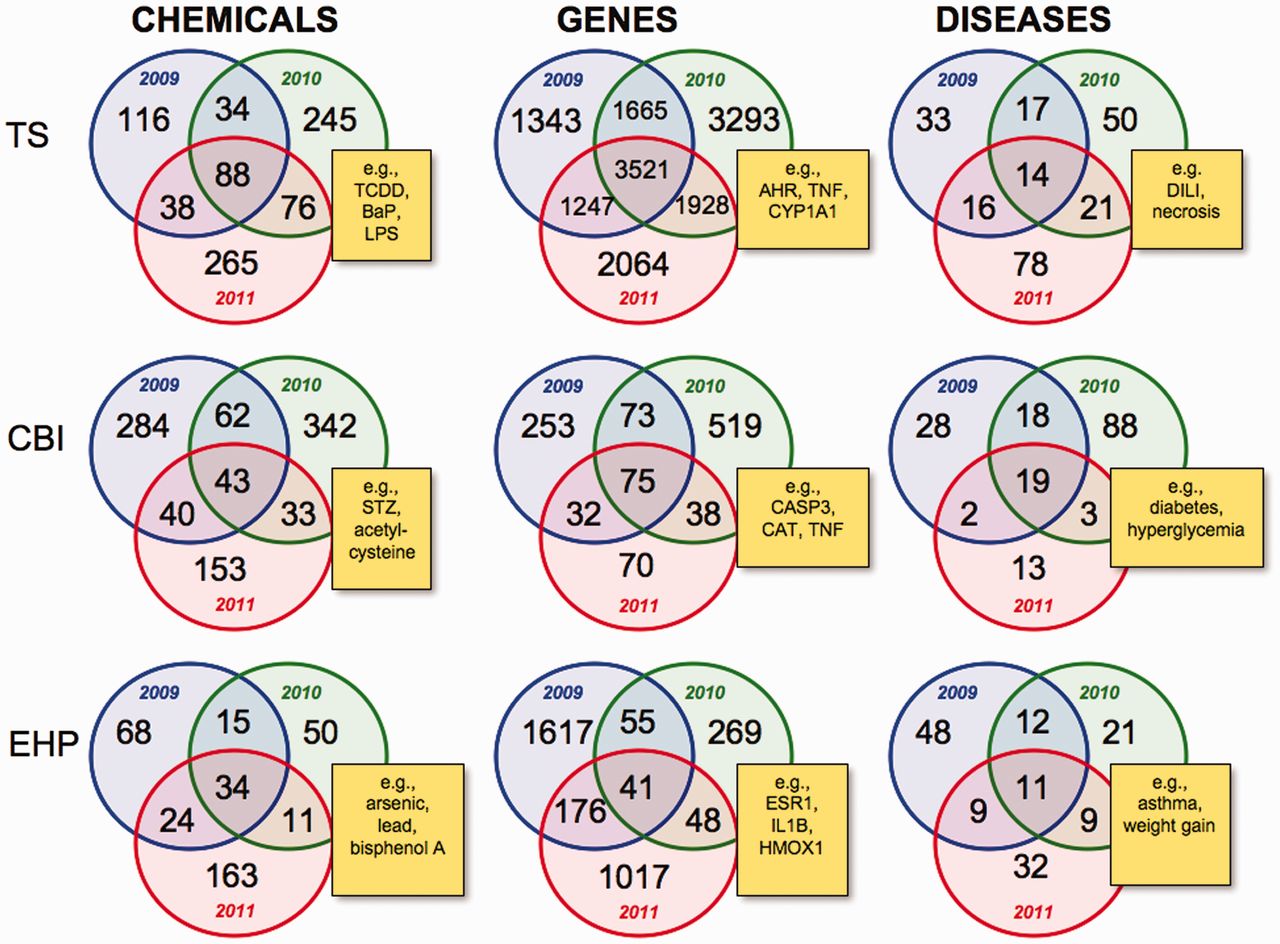 Database (Oxford), Volume 2012, , 2012, bas051, https://doi.org/10.1093/database/bas051
The content of this slide may be subject to copyright: please see the slide notes for details.
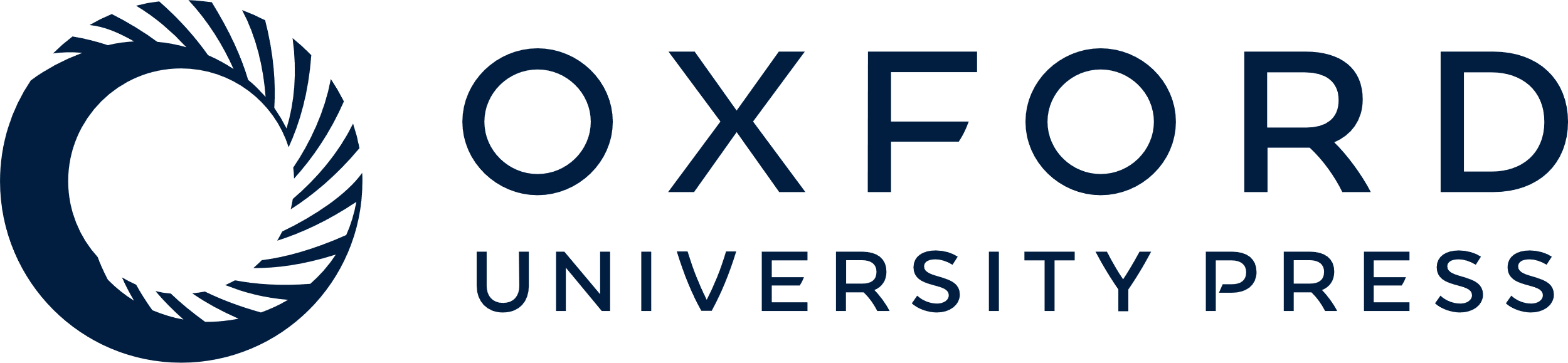 [Speaker Notes: Figure 2 Intra-journal data comparison for 2009–11. Nine Venn diagrams depict the overlapping datasets for the number of chemicals, genes and diseases for each journal for publication years 2009 (blue circles), 2010 (green circles) and 2011 (red circles). Yellow boxes provide examples of shared elements for all 3 years in the centre intersection of each Venn diagram and are described in the main text. TS = Toxicological Sciences, CBI = Chemico-Biological Interactions and EHP = Environmental Health Perspectives. All data are provided in the Supplementary Data, and readers can use CTD’s ‘MyVenn’ tool (http://ctdbase.org/tools/myVenn.go) to re-draw the Venn diagrams to explore all the sets.


Unless provided in the caption above, the following copyright applies to the content of this slide: © The Author(s) 2012. Published by Oxford University Press.This is an Open Access article distributed under the terms of the Creative Commons Attribution License (http://creativecommons.org/licenses/by-nc/3.0/), which permits non-commercial reuse, distribution, and reproduction in any medium, provided the original work is properly cited. For commercial re-use, please contact journals.permissions@oup.com.]
Figure 3 Prominent environmental chemicals from inter-journal comparison. Three Venn diagrams depict the overlapping ...
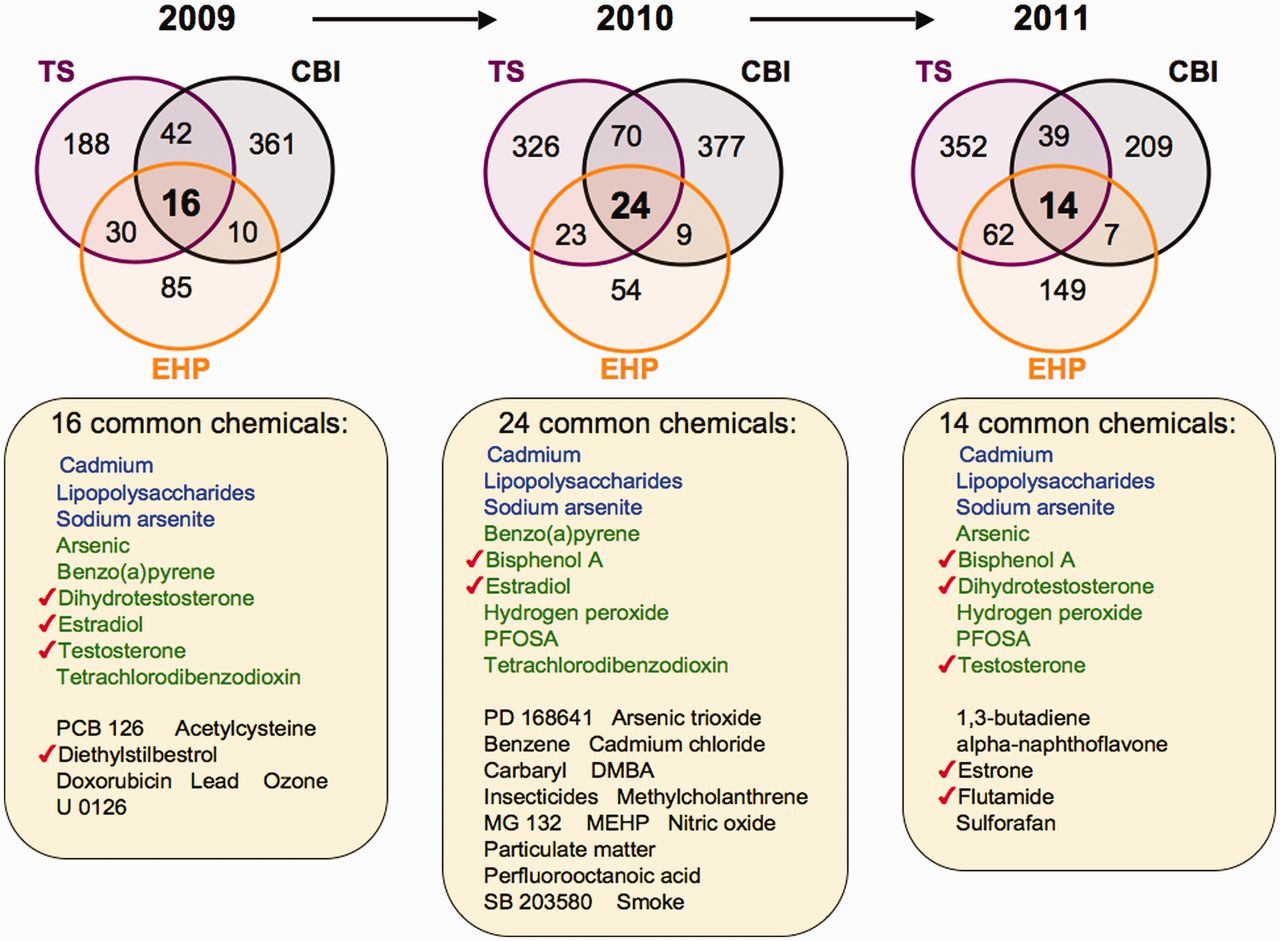 Database (Oxford), Volume 2012, , 2012, bas051, https://doi.org/10.1093/database/bas051
The content of this slide may be subject to copyright: please see the slide notes for details.
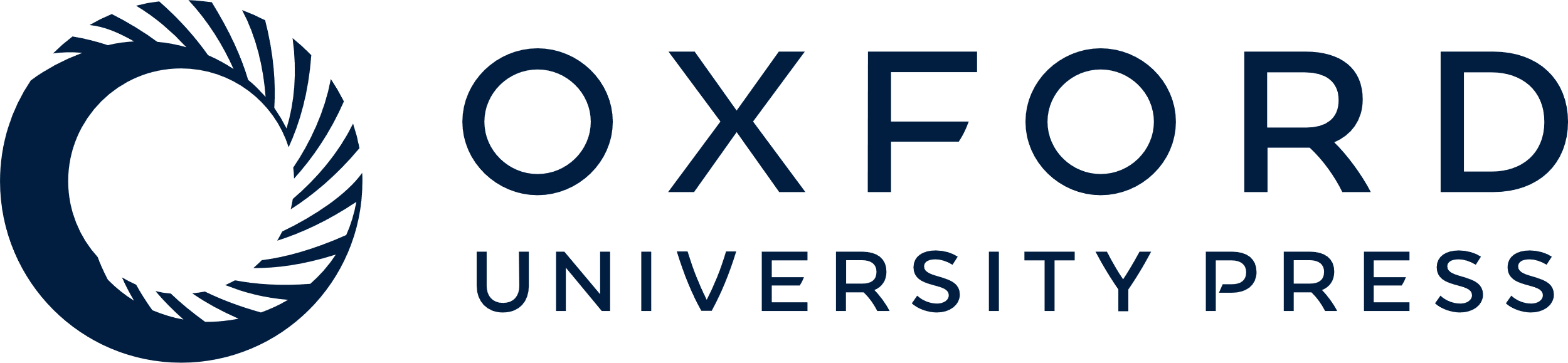 [Speaker Notes: Figure 3 Prominent environmental chemicals from inter-journal comparison. Three Venn diagrams depict the overlapping datasets for curated chemicals shared by journals TS (purple circles), CBI (black circles) and EHP (orange circles) for years 2009–11. The first three chemicals in each list (blue) are shared by all three journals for all 3 years, and nine chemicals (green) are shared in 2 of the 3 years. The other listed chemicals (black) are shared by the three journals for that unique year. Seven chemicals (red checks) are known to modulate sex hormone receptor signalling pathways. All data are provided in the Supplementary Data, and readers can use CTD’s ‘MyVenn’ tool (http://ctdbase.org/tools/myVenn.go) to re-draw the Venn diagrams to explore all the sets.


Unless provided in the caption above, the following copyright applies to the content of this slide: © The Author(s) 2012. Published by Oxford University Press.This is an Open Access article distributed under the terms of the Creative Commons Attribution License (http://creativecommons.org/licenses/by-nc/3.0/), which permits non-commercial reuse, distribution, and reproduction in any medium, provided the original work is properly cited. For commercial re-use, please contact journals.permissions@oup.com.]
Figure 4 Trending toxicology gene sets from inter-journal comparison. Three Venn diagrams depict the overlapping ...
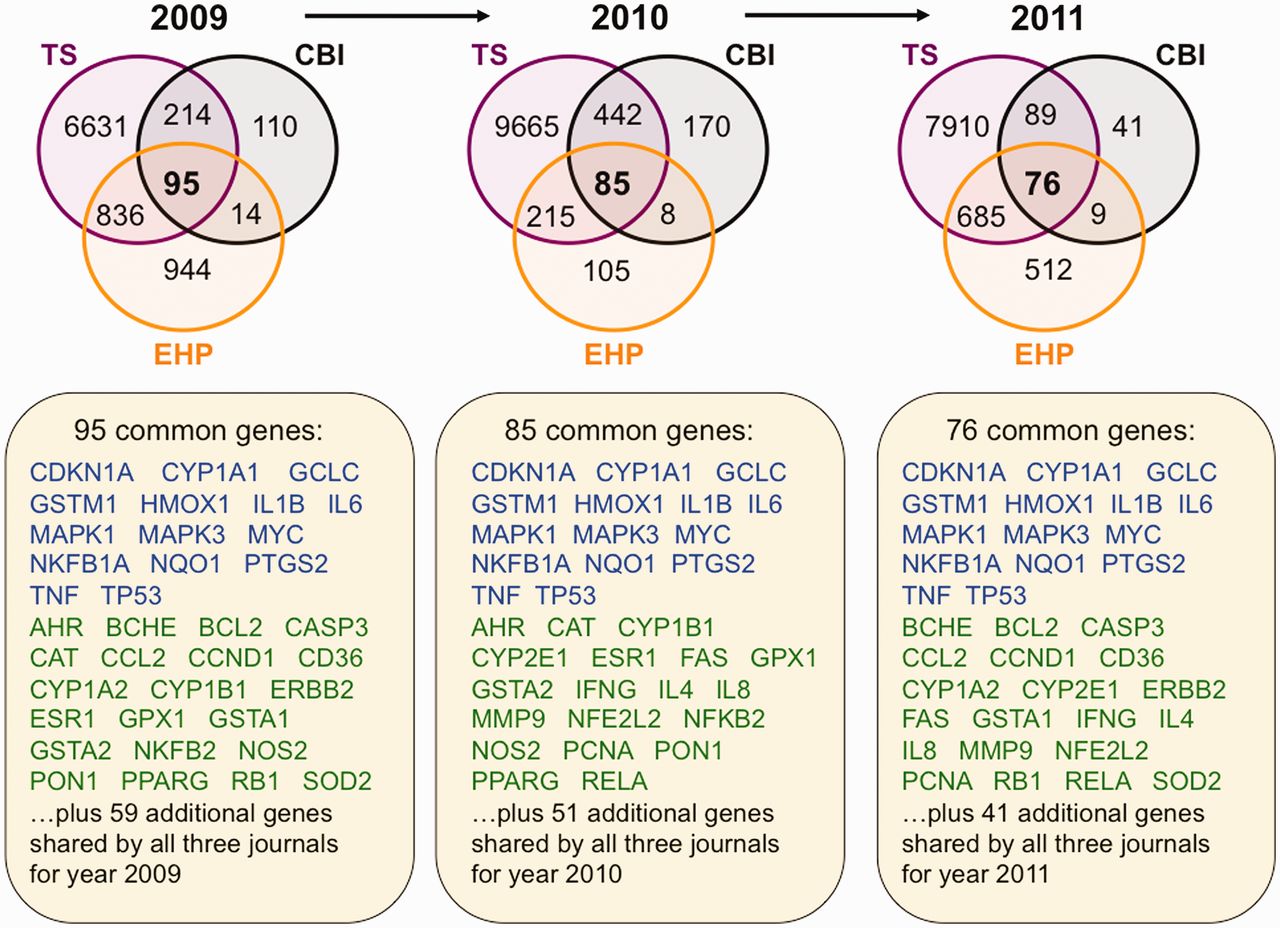 Database (Oxford), Volume 2012, , 2012, bas051, https://doi.org/10.1093/database/bas051
The content of this slide may be subject to copyright: please see the slide notes for details.
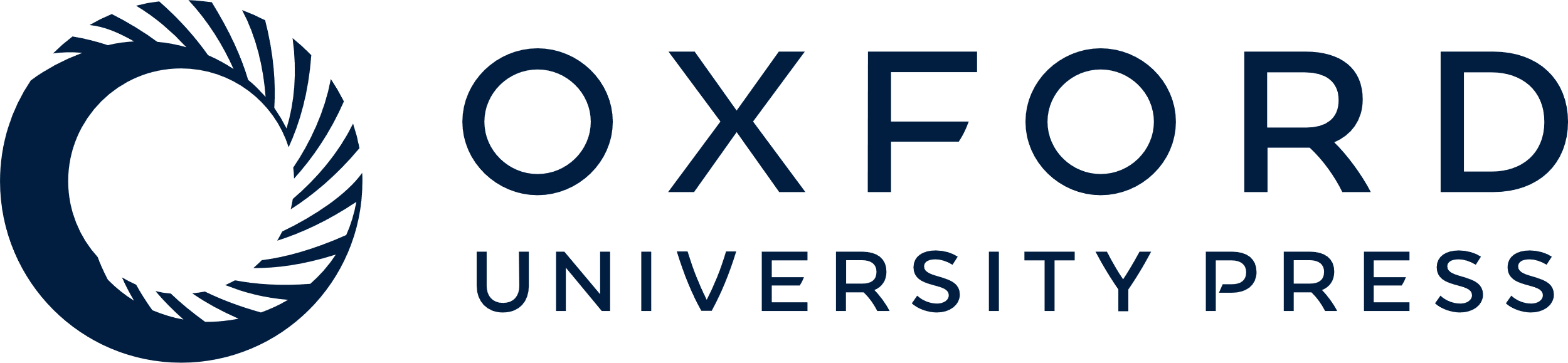 [Speaker Notes: Figure 4 Trending toxicology gene sets from inter-journal comparison. Three Venn diagrams depict the overlapping datasets for curated genes shared by journals TS (purple circles), CBI (black circles) and EHP (orange circles) for years 2009–11. Fifteen genes (blue) are shared by all three journals for all 3 years, and 30 other genes (green) are shared in 2 of the 3 years. The additional genes specific for each individual year are not shown but listed as 59 (for 2009), 51 (for 2010) and 41 (for 2011). All data are provided in the Supplementary Data, and readers can use CTD’s ‘MyVenn’ tool (http://ctdbase.org/tools/myVenn.go) to re-draw the Venn diagrams to explore all the sets.


Unless provided in the caption above, the following copyright applies to the content of this slide: © The Author(s) 2012. Published by Oxford University Press.This is an Open Access article distributed under the terms of the Creative Commons Attribution License (http://creativecommons.org/licenses/by-nc/3.0/), which permits non-commercial reuse, distribution, and reproduction in any medium, provided the original work is properly cited. For commercial re-use, please contact journals.permissions@oup.com.]
Figure 5 Environmental diseases from inter-journal comparison. Three Venn diagrams depict the overlapping datasets for ...
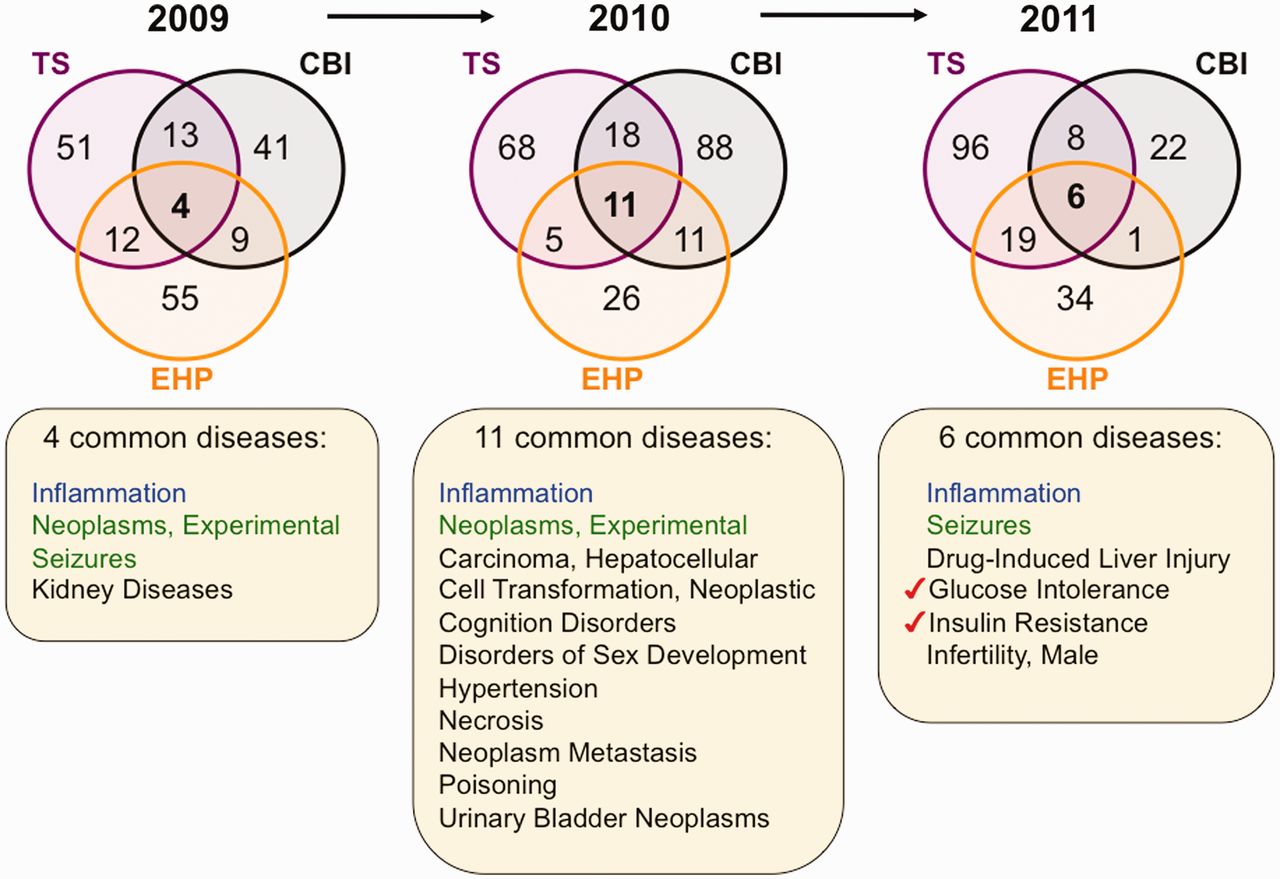 Database (Oxford), Volume 2012, , 2012, bas051, https://doi.org/10.1093/database/bas051
The content of this slide may be subject to copyright: please see the slide notes for details.
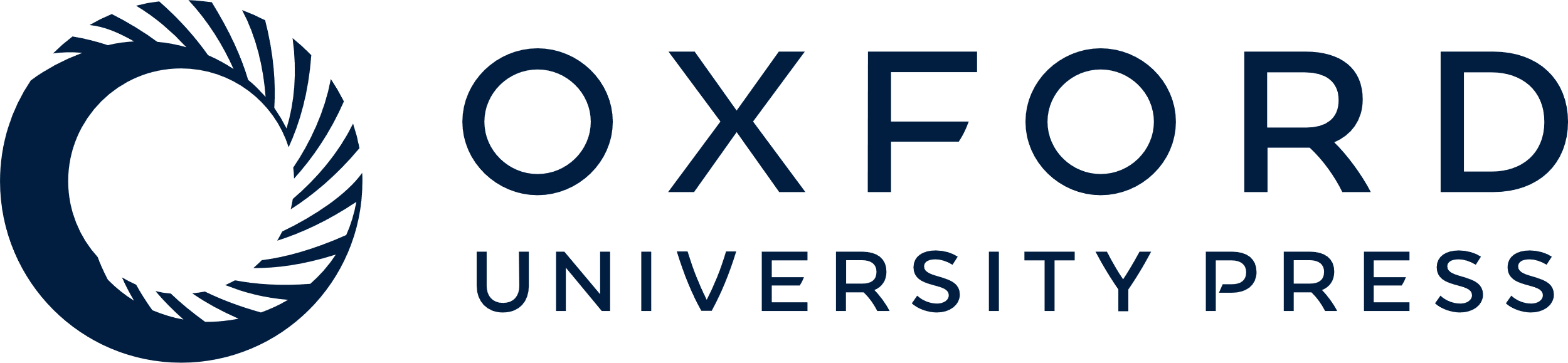 [Speaker Notes: Figure 5 Environmental diseases from inter-journal comparison. Three Venn diagrams depict the overlapping datasets for curated diseases shared by journals TS (purple circles), CBI (black circles) and EHP (orange circles) for years 2009–11. Inflammation (blue) is shared by all three journals for all 3 years, and experimental neoplasms and seizures (green) are shared in 2 of the 3 years. The other listed diseases (black) are shared by the three journals for that unique year. In 2011, two pre-diabetes markers (red checks) are shared among all three journals. All data are provided in the Supplementary Data, and readers can use CTD’s ‘MyVenn’ tool (http://ctdbase.org/tools/myVenn.go) to re-draw the Venn diagrams to explore all the sets.


Unless provided in the caption above, the following copyright applies to the content of this slide: © The Author(s) 2012. Published by Oxford University Press.This is an Open Access article distributed under the terms of the Creative Commons Attribution License (http://creativecommons.org/licenses/by-nc/3.0/), which permits non-commercial reuse, distribution, and reproduction in any medium, provided the original work is properly cited. For commercial re-use, please contact journals.permissions@oup.com.]
Figure 7 Expanding targeted journal curation at CTD. From March to August 2012, 9631 new articles were added to CTD. ...
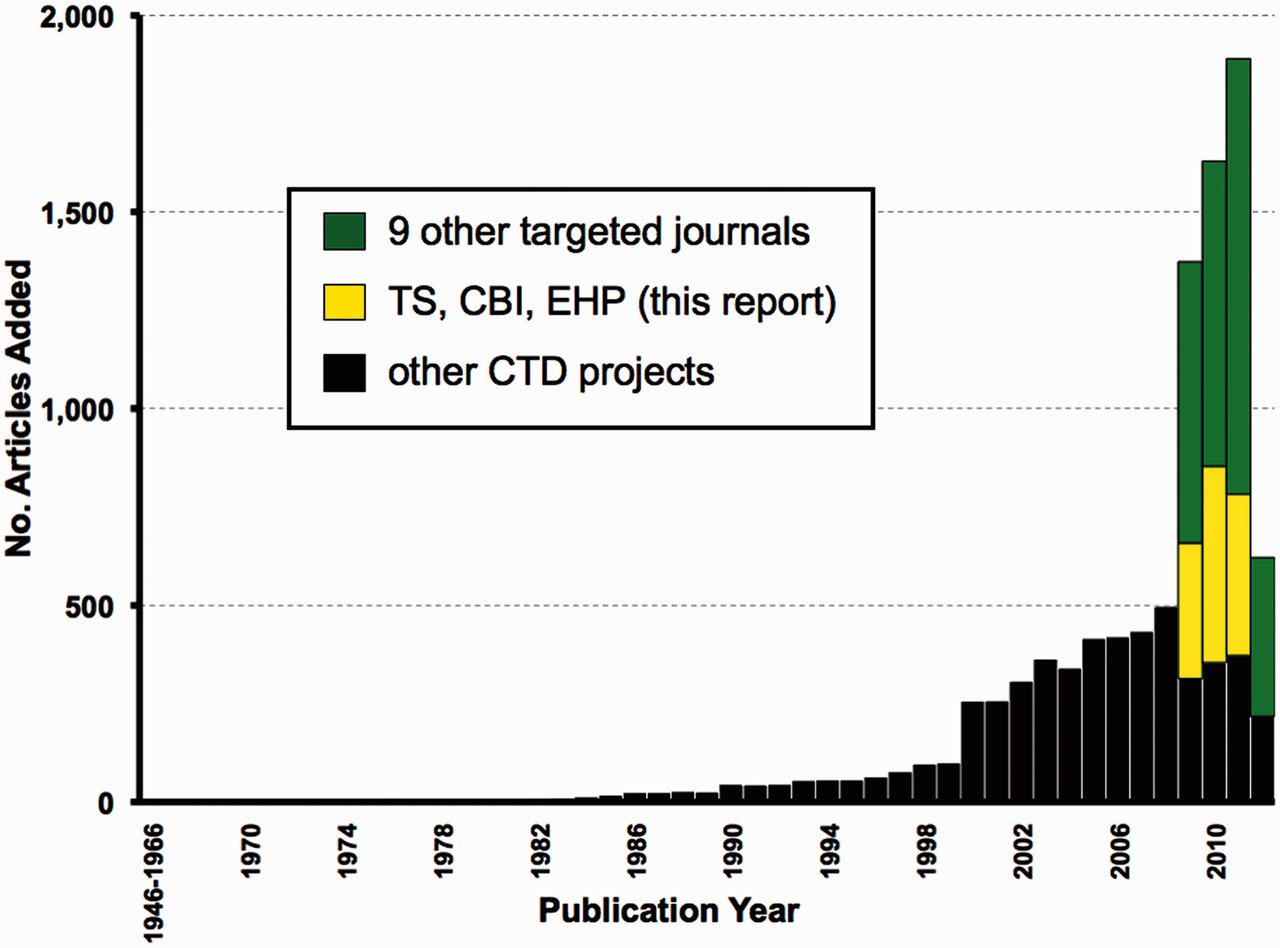 Database (Oxford), Volume 2012, , 2012, bas051, https://doi.org/10.1093/database/bas051
The content of this slide may be subject to copyright: please see the slide notes for details.
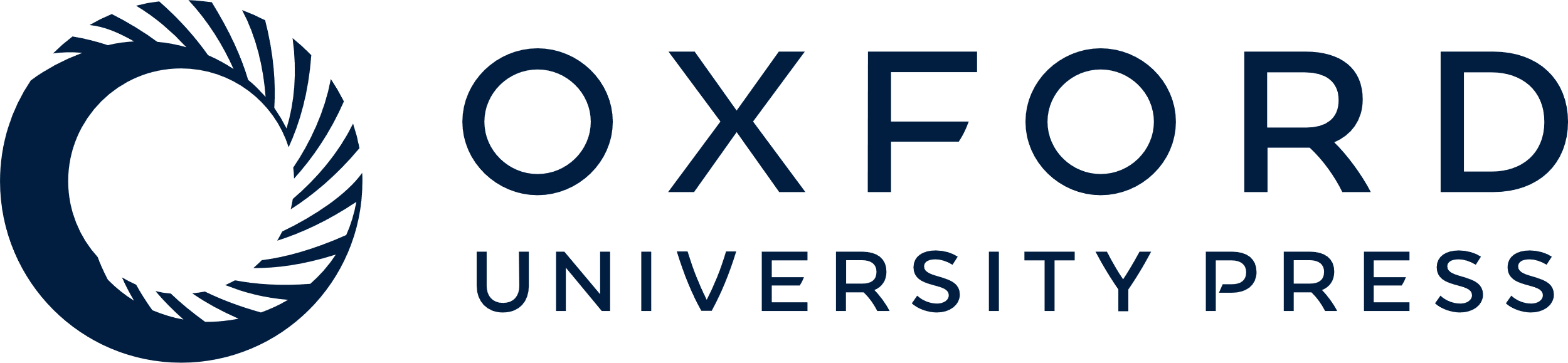 [Speaker Notes: Figure 7 Expanding targeted journal curation at CTD. From March to August 2012, 9631 new articles were added to CTD. Of these, 4254 are from targeted journal curation, including 1252 from the three journals (TS, CBI and EHP) reported here (yellow bars) plus 3002 articles from nine additional journals (green bars) for publication years from 2009 to the first half of 2012. The remaining 5377 articles (black bars) are from other CTD projects and span publication years 1962–2012.


Unless provided in the caption above, the following copyright applies to the content of this slide: © The Author(s) 2012. Published by Oxford University Press.This is an Open Access article distributed under the terms of the Creative Commons Attribution License (http://creativecommons.org/licenses/by-nc/3.0/), which permits non-commercial reuse, distribution, and reproduction in any medium, provided the original work is properly cited. For commercial re-use, please contact journals.permissions@oup.com.]
Figure 6 CTD’s two complementary processes for literature selection and curation. In the chemical-centric approach, ...
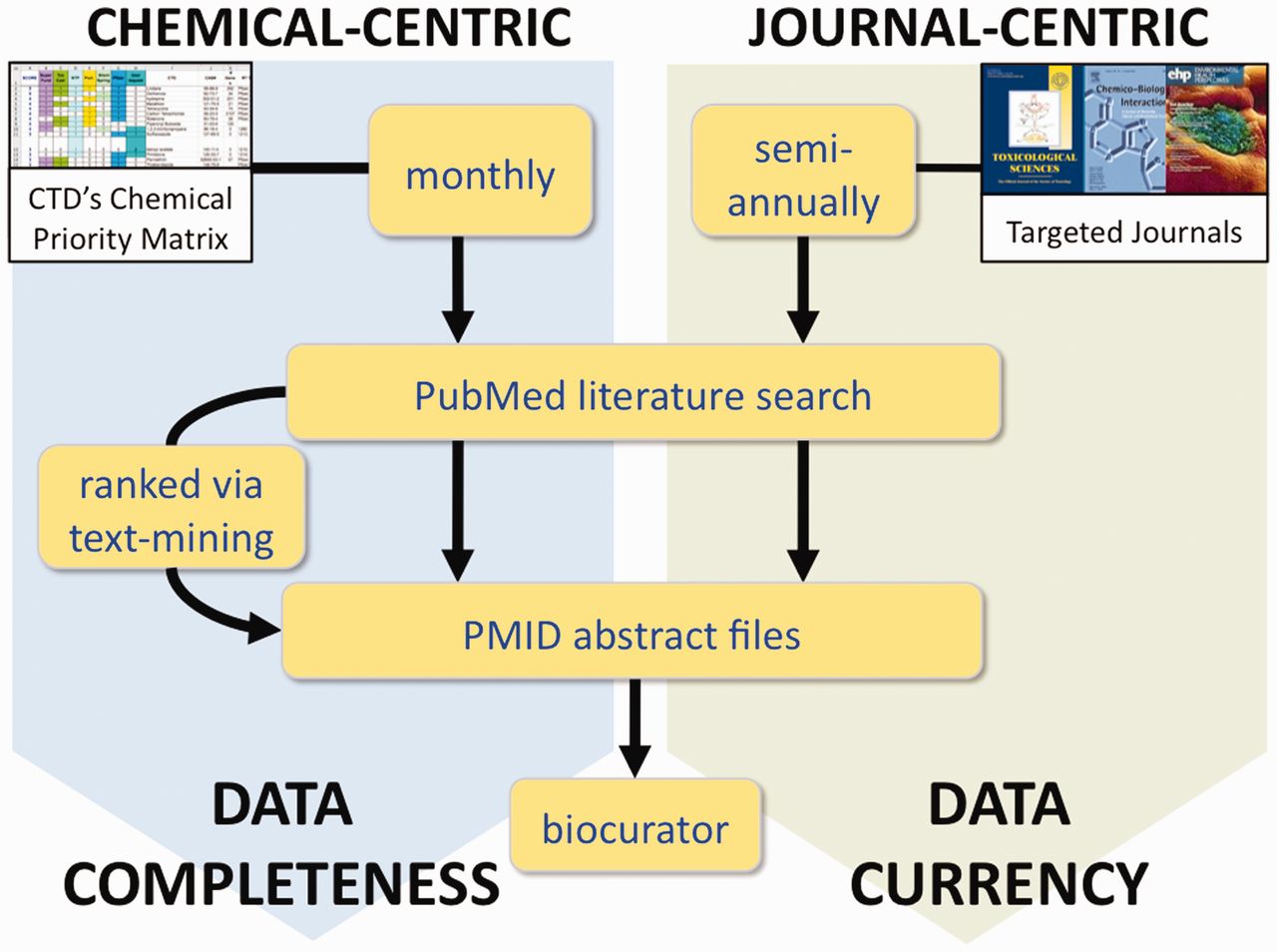 Database (Oxford), Volume 2012, , 2012, bas051, https://doi.org/10.1093/database/bas051
The content of this slide may be subject to copyright: please see the slide notes for details.
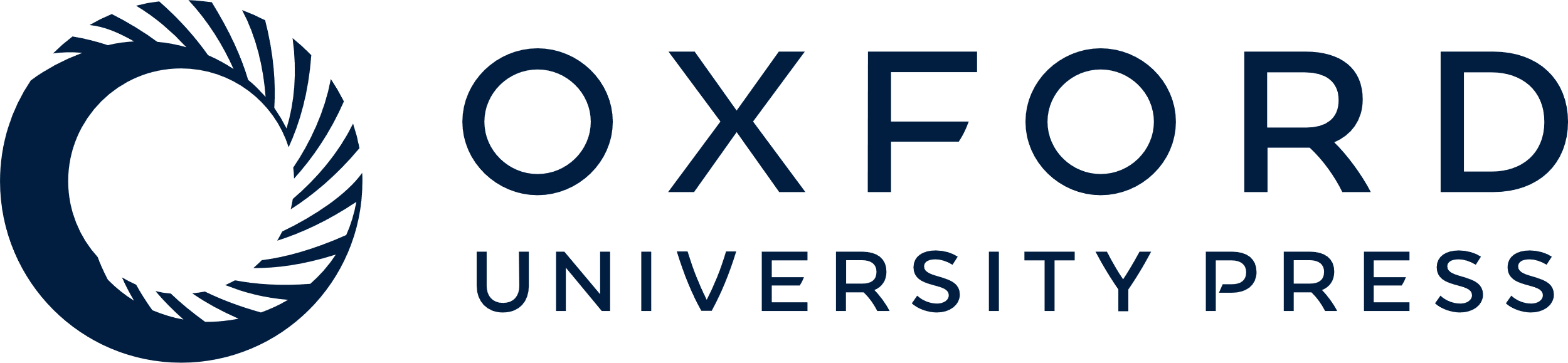 [Speaker Notes: Figure 6 CTD’s two complementary processes for literature selection and curation. In the chemical-centric approach, each month we select several chemicals-of-interest from our Chemical Priority Matrix to query PubMed for all the literature (both current and legacy) for each chemical. Depending upon the size of the corpus, either all the abstracts are sent to the biocurator, or they are first processed through CTD’s text-mining algorithm to rank and prioritize the papers based upon data content. This approach results in data completeness for the chemical. In the journal-centric approach, we could retrieve the complete set of articles for selected targeted journals on a regular basis (perhaps semi-annually), providing a corpus of research papers that more accurately reflects the current state of toxicogenomics, regardless of any chemical bias. This method results in improved overall data currency at CTD.


Unless provided in the caption above, the following copyright applies to the content of this slide: © The Author(s) 2012. Published by Oxford University Press.This is an Open Access article distributed under the terms of the Creative Commons Attribution License (http://creativecommons.org/licenses/by-nc/3.0/), which permits non-commercial reuse, distribution, and reproduction in any medium, provided the original work is properly cited. For commercial re-use, please contact journals.permissions@oup.com.]